Роль русского общества в период Смуты.
ГБОУ гимназия № 1506 СВАО города Москвы
Учитель –Капинос Е.В.
ПЛАН
1.Понятие Смутного времени.
2.Причины Смутного времени.
3.Классификация сословий России в XVI веке.
4.Роль русского народа в период преодоления Смуты.
5.«Отечество в опасности».
              - первое народное ополчение
              - второе народное ополчение
      6. Выборы нового царя. 
      7. Последствия Смуты.
Юбилейная серебряная монета
«400-летие народного ополчения Кузьмы Минина и Дмитрия Пожарского» 

номиналом 25 рублей, выпущена Банком России 30 января 2012 года.








                                                                                                                                                                                

                       


.
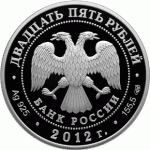 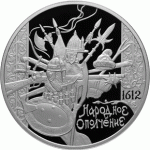 Классификация русских сословий
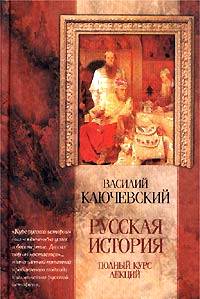 Ключевсвкий:
« Все мелкие иерархические разряды, на которые делилось общество в Московском государстве на политическом языке тех веков носили название чинов».
ЧИНЫ
Чины служилые. 
                        1) служилые по отечеству (т.е. по отчеству)
                        2) служилые по прибору (наследственную повинность). 

      Чины думные. 
                      1) бояре, окольничие и думные дворяне.
                      2) московские и городовые. 

      Чины московские. 
                       1)столичные (стольники, стряпчие, дворяне московские)
                      2)дворцовые жильцы 
                      3)чинов городовых было три: (дворяне выборные или выбор,   дети боярские дворовые и дети боярские городовые).
ЧИНЫ
Чины тяглые. 
                       1) посадские (городские обыватели) 
                       2) уездные (сельские обыватели). 
     Посадское население Москвы. 
                       1) гости,
                       2) гостиная сотня, 
                       3) суконная сотня, 
                       4) черные сотни 
     Люди тяглые уездные. 
                       1) крестьяне черные и дворцовые 
                       2) крестьяне крепостные
     Люди не тяглые. 
                       1) вольные
                       2) холопы
«ОТЕЧЕСТВО В ОПАСНОСТИ»
ПЕРВОЕ ОПОЛЧЕНИЕ
1611 год
Второе ополчение
1611-1612 год
Первое ополчение
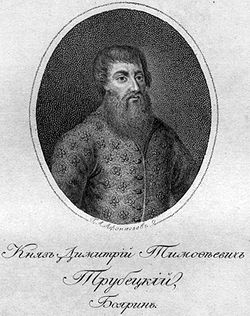 Атаман Иван Заруцкий
Первое ополчение
Второе Ополчение
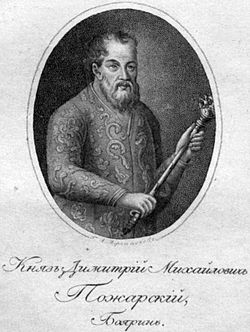 Второе Ополчение
Дворянство
Украинское
Владимирское
Рязанское
Ярославское
Суздальское
Романовское
Выборы царя
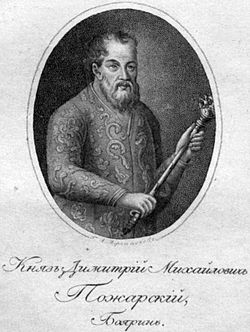 Выборы царя
Михаил Федорович Романов
Последствия
Спасибо за внимание